Workshop informatievaardigheden Zoeken in digitale bronnenvoor MANPMediatheek Moller2020
Er was eens…
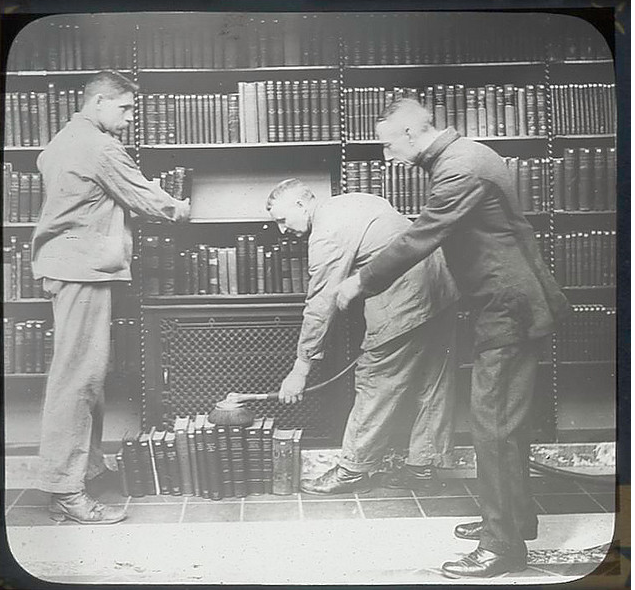 http://www.flickr.com/photos/nypl/3109282915/
De digitale mediatheek
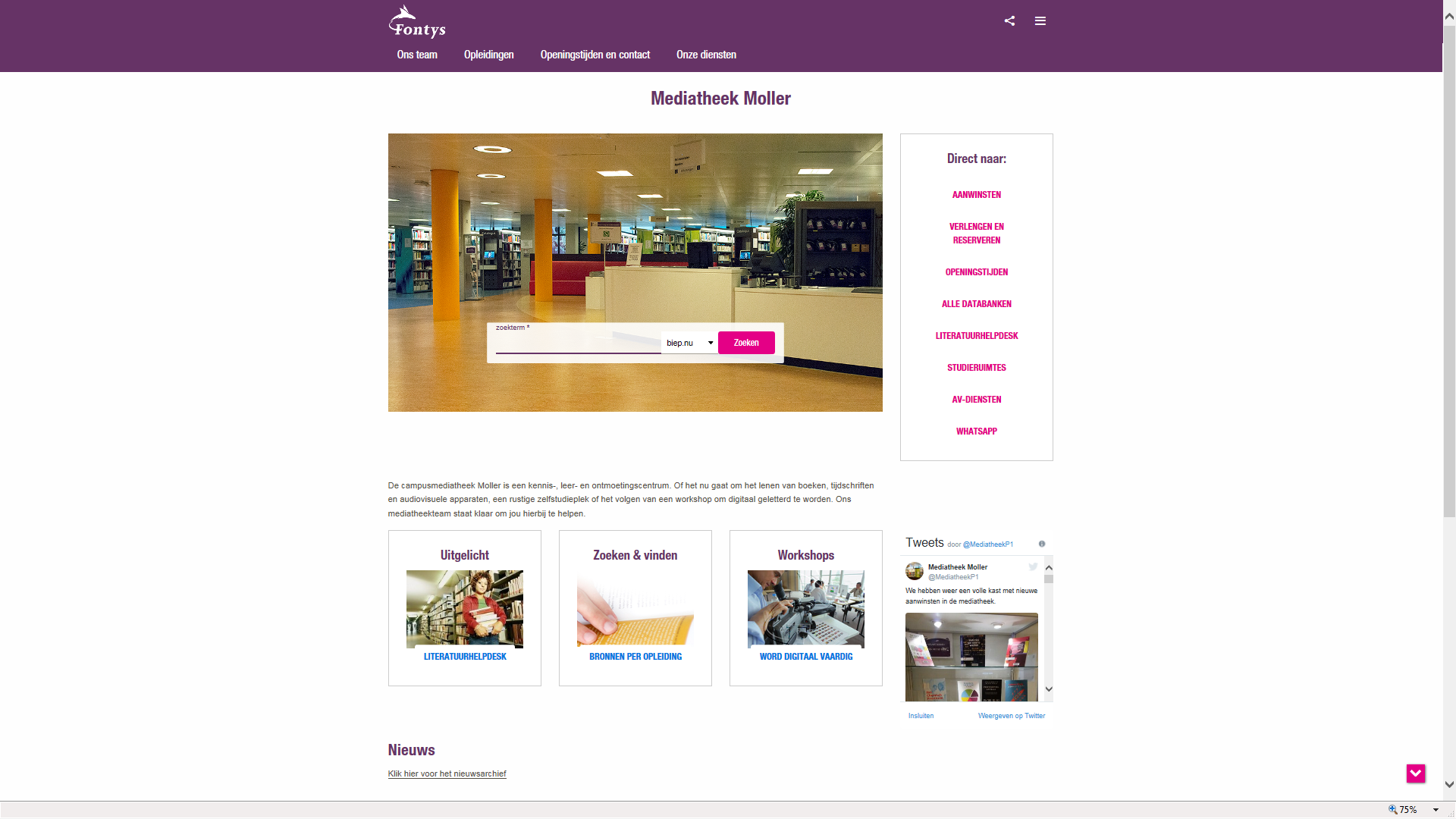 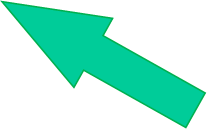 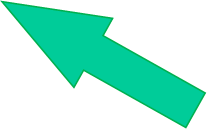 https://fontys.nl/Moller.htm
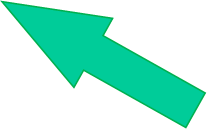 Wat gaan we doen? 3 onderdelen
Het zoekproces

APA richtlijnen

Ephorus
Oriënteren
Formuleer je onderzoeksvraag
Bepaal je zoektermen ->vaktermen (MeSH, CINAHL headings)
Bepaal afbakeningen: taal, tijd, niveau, vorm
Gebruik een zoekplan
Zoekplan CAT
Een Critically Appraised Topic (CAT) is een korte systematische samenvatting en kritische beoordeling van de resultaten van een klein aantal studies over een specifieke vraag uit de dagelijkse (para)medische praktijk.
CAT: Bij het maken van een CAT doorloop je vier stappen
 
I. Gestructureerde vraag (PICO)

II. Zoeken naar bewijs

III. Kritische beoordeling van het bewijs

 IV. Conclusie met vertaling naar de praktijk
Digitaal zoeken: tips en trucs
Gebruik vaktermen
Bewaar zoekgeschiedenis
Sla resultaten direct op volgens APA

Beschrijf in je CAT waar (databases) en hoe (zoektermen) je hebt gezocht. Vermeldt de datum van de ‘search’.
Digitaal zoeken: tips en trucs
Gebruik Booleaanse operatoren (HOOFDLETTERS)




 AND (zoekt publicaties met beide termen)
dialyse AND kwaliteit van leven
OR (zoekt publicaties met een van beide termen)
dialyse OR hemodialyse
NOT (sluit een categorie uit)
hemodialyse NOT congresverslagen
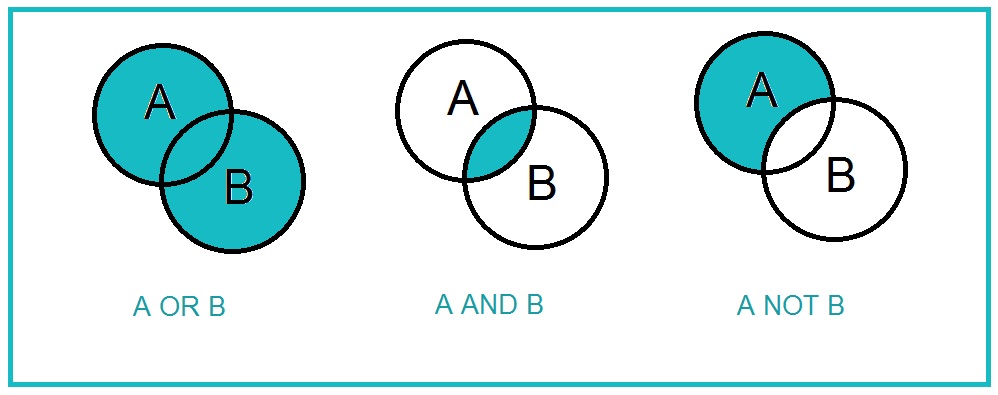 Digitaal zoeken: tips en trucs
Gebruik “ “  voor  een samengestelde term:
	“kwaliteit van leven”   
	“healthcare management”

Gebruik  *   voor trunceren/wildcard
	paniek*
	behavio*r
Google Scholar
De digitale mediatheek
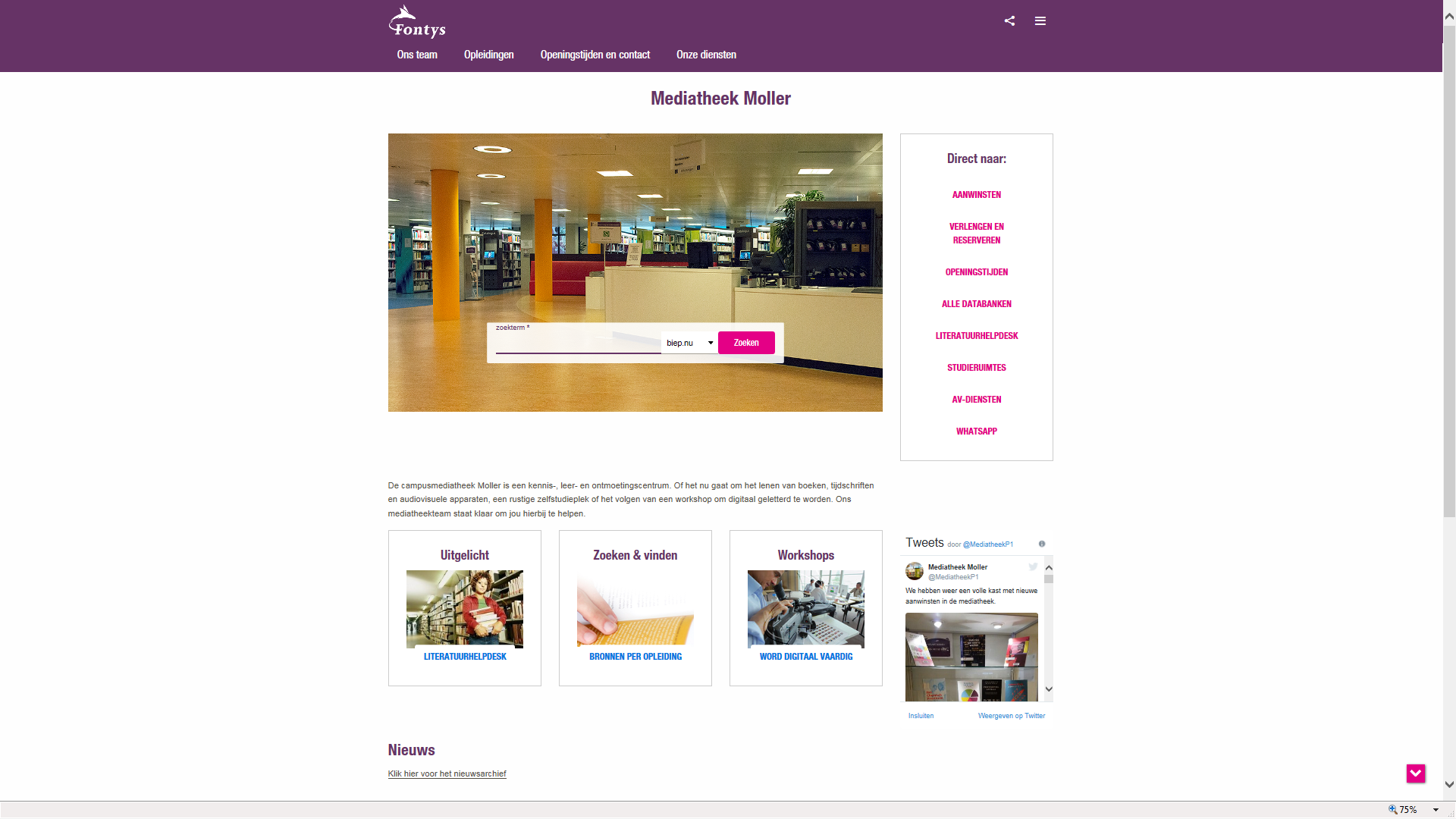 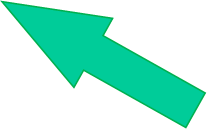 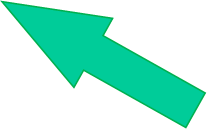 https://fontys.nl/Moller.htm
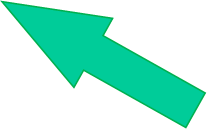 De digitale mediatheek: pagina op maat  MANP
MANP
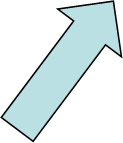 Biep.nu
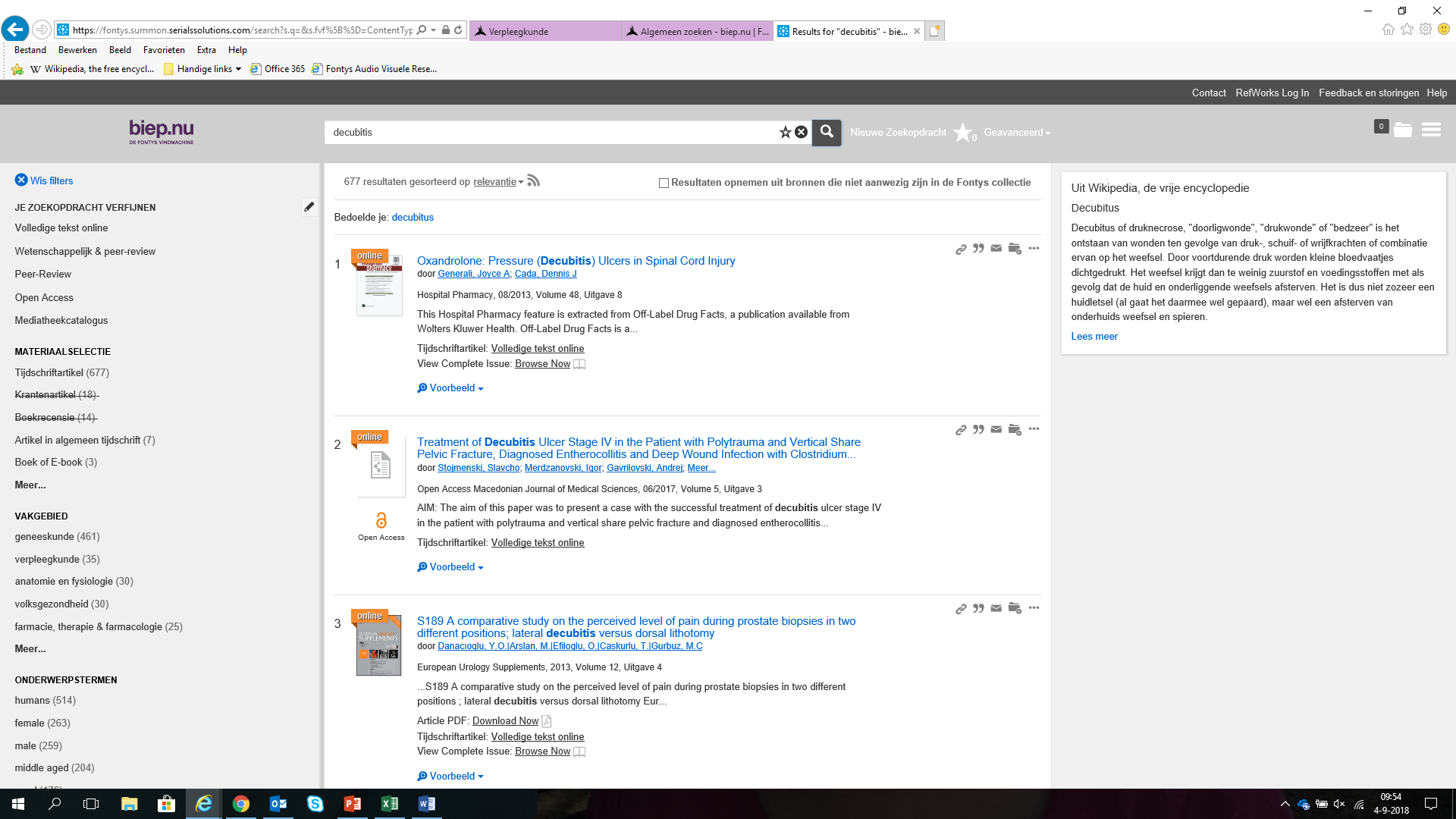 Biep.nu
Meta-zoekmachine
Doorzoekt ca. 80% van alle Fontys databanken
Vooral Engelstalige bronnen
Zoeken op vrije termen
PubMed
PubMed
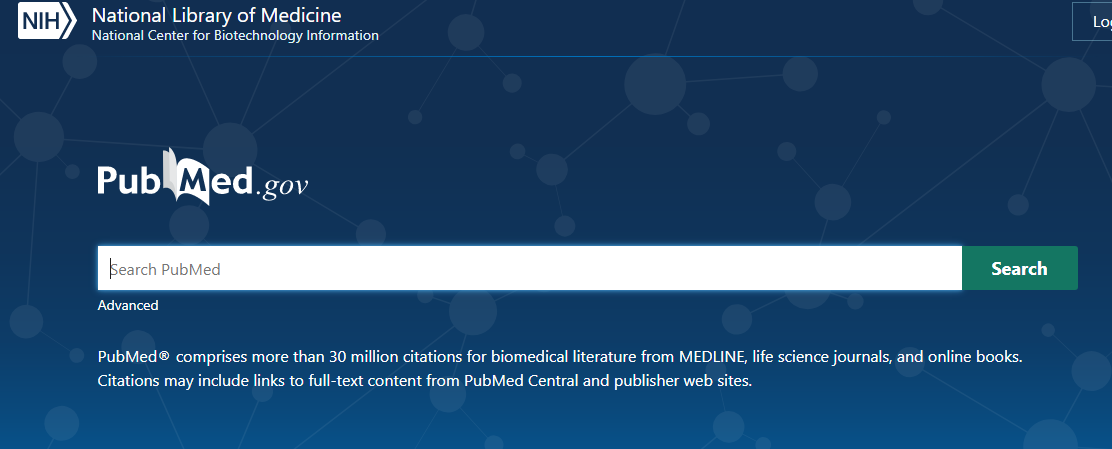 Grote bibliografische databank voor geneeskunde en verpleegkunde
Niet alles fulltext beschikbaar
Vrij zoeken op woorden in tekst of op MeSH-term
Toegang tot MeSH-database
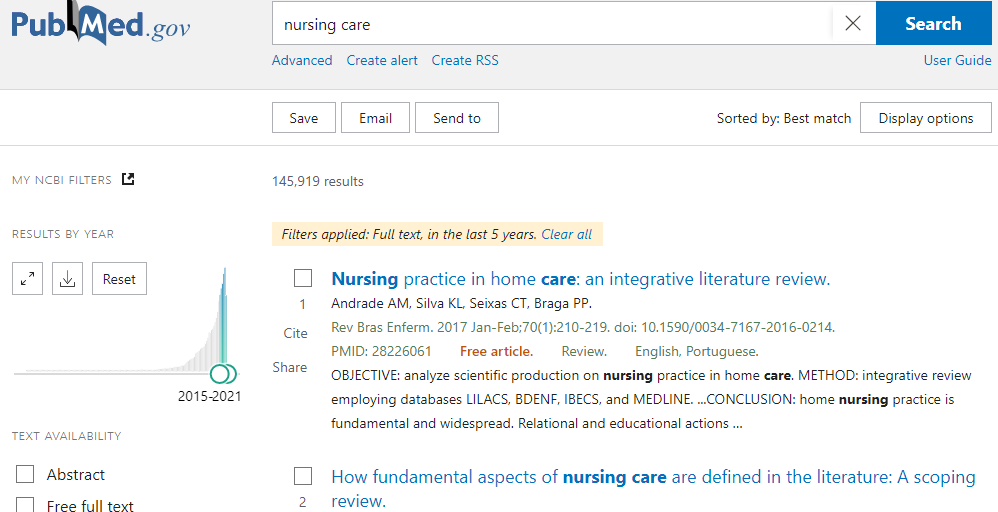 MeSH-termen
Medical Subject Headings
Vaktermen in boomstructuur (thesaurus) 
Gecontroleerde trefwoorden in PubMed, MEDLINE en Cochrane, onderwerpscategorieën in Fontys eContent
Handwerk, dus toekennen kost tijd
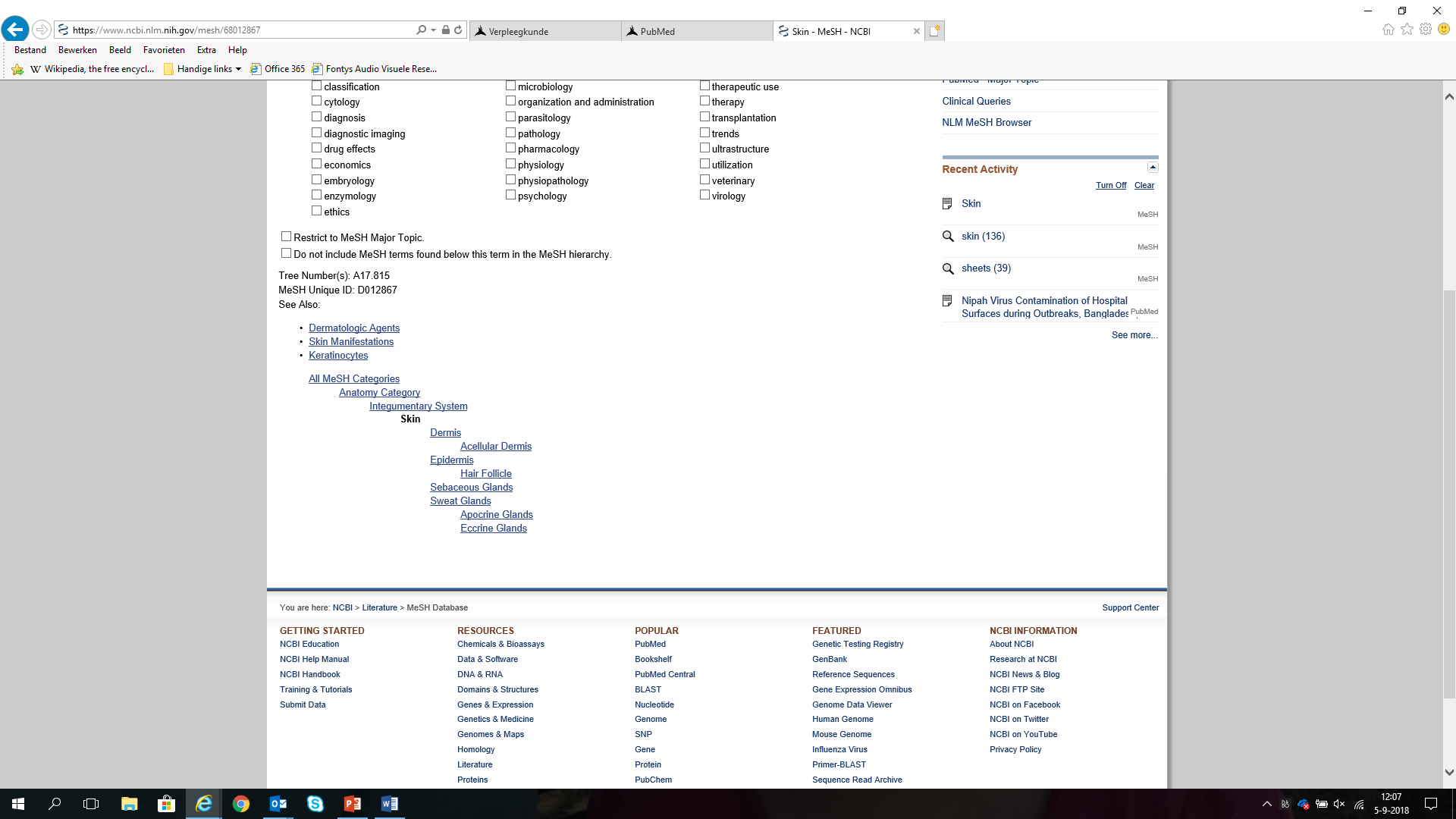 MEDLINE
MEDLINE
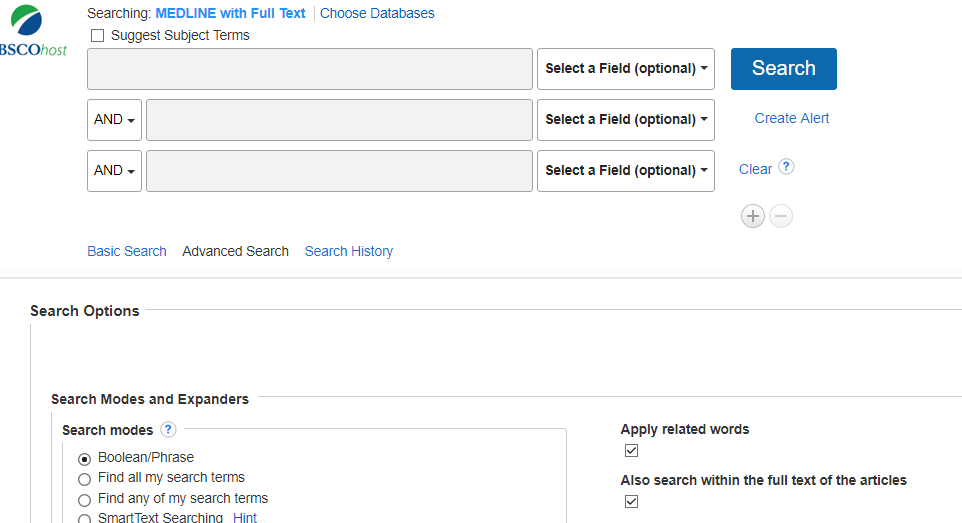 Informatie over geneeskunde, verpleegkunde, tandheelkunde, diergeneeskunde, gezondheidszorg, etc. 
Zoekt op MESH-termen
https://fontys.nl/Moller.htm
CINAHL
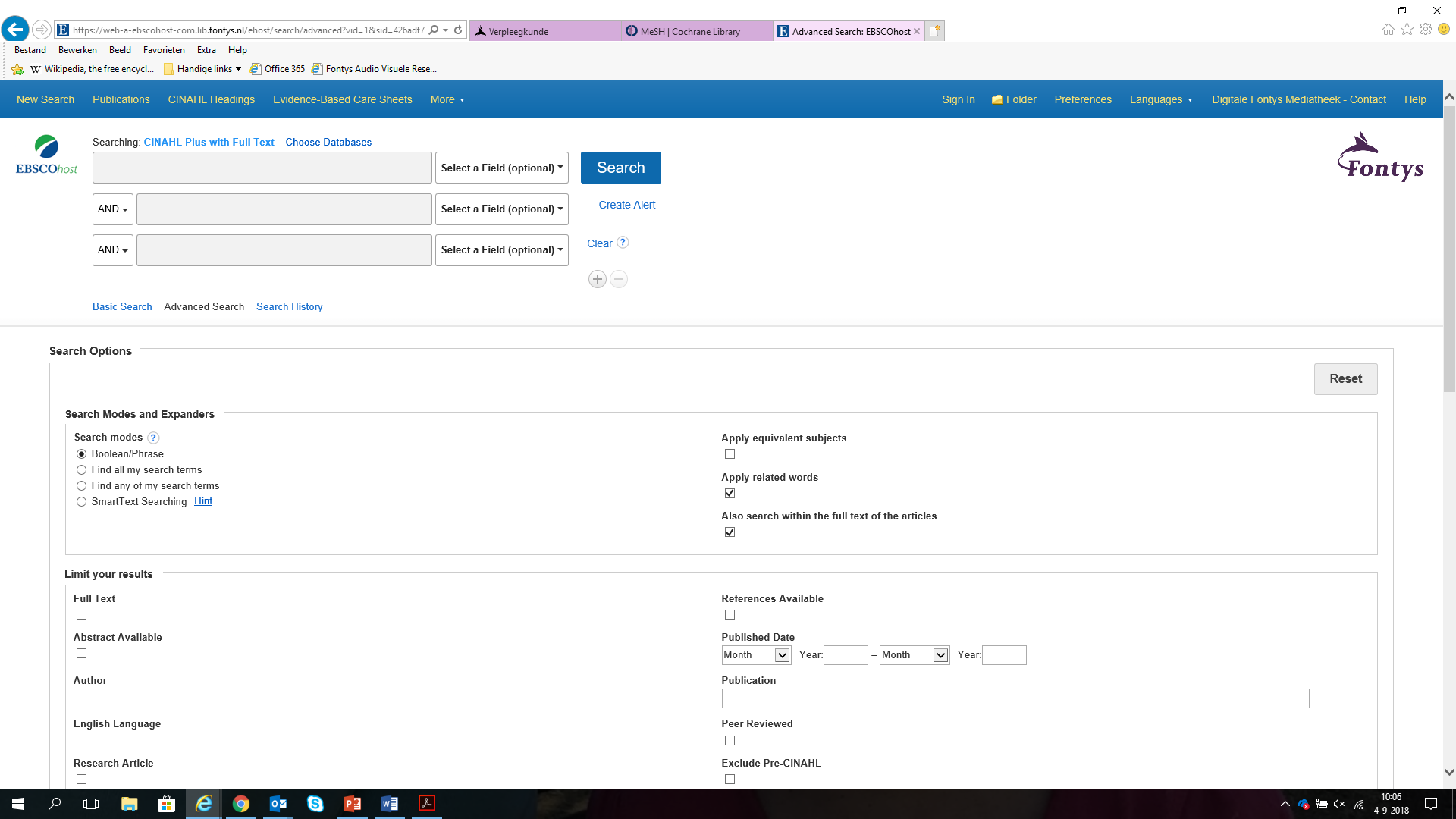 CINAHL
Nadruk op verpleegkunde en zorg
Bevat Evidence-Based Care Sheets
Vrij zoeken of via CINAHL headings
Lijkt uiterlijk op MEDLINE (maar is toch anders)
CINAHL SUBJECT HEADINGS
Afgeleid van MeSH, maar niet identiek
Ook handwerk
Net als bij MeSH kun je hier termen combineren
Cochrane Library
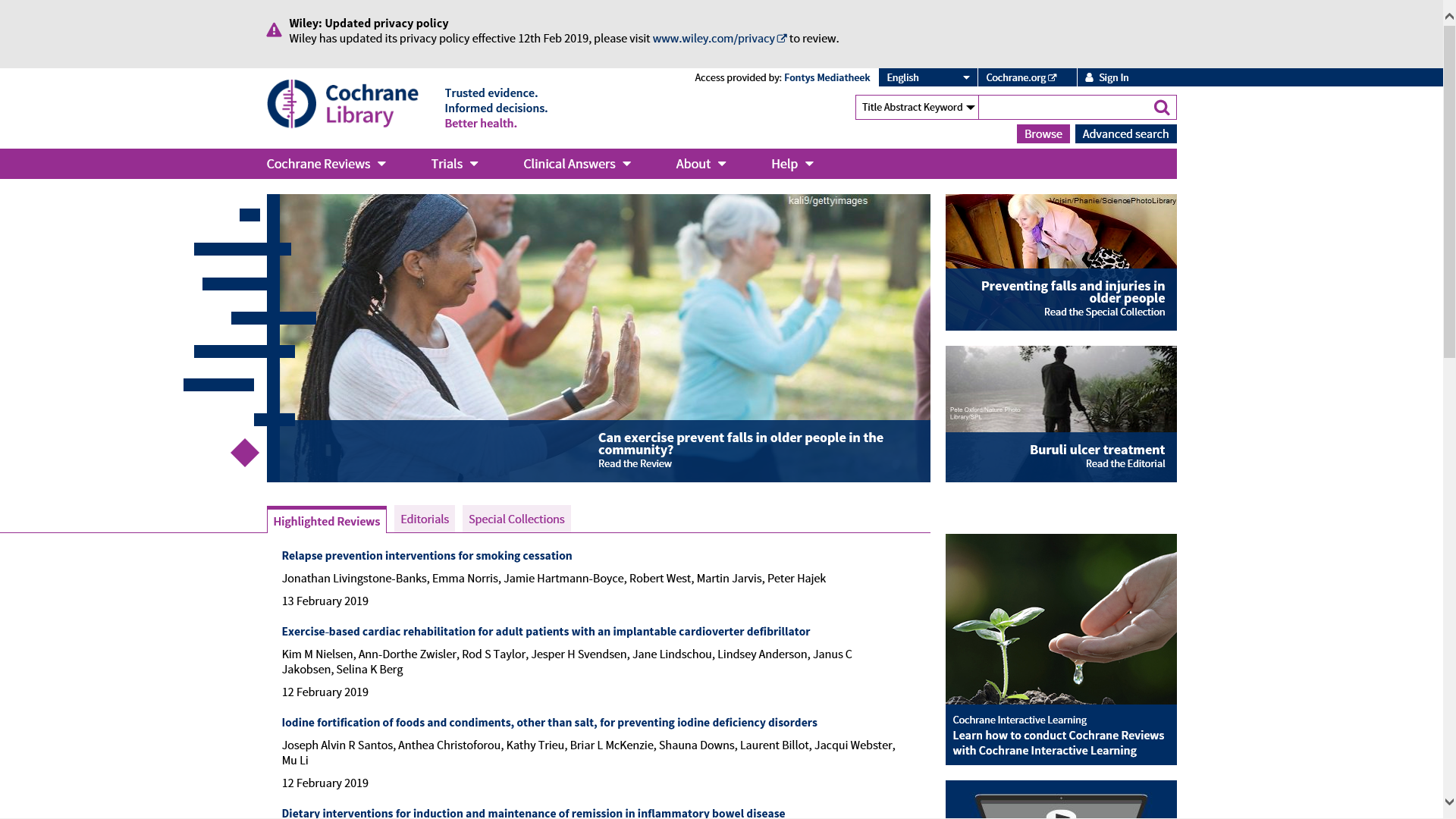 Cochrane Library
Effecten van interventies in de gezondheidszorg
Systematic Reviews en samenvattingen van reviews
Clinical Trials, Randomised Controlled Trials
TRIP database
TRIP Database
Meta-zoekmachine (o.a. PubMed en DARE) 
O.a. zoeken op PICO
Bevat ook clinical evidence en richtlijnen
DynaMed Plus
DynaMed Plus
Uitgebreid naslagwerk
Dagelijks geactualiseerd
….
NAZ
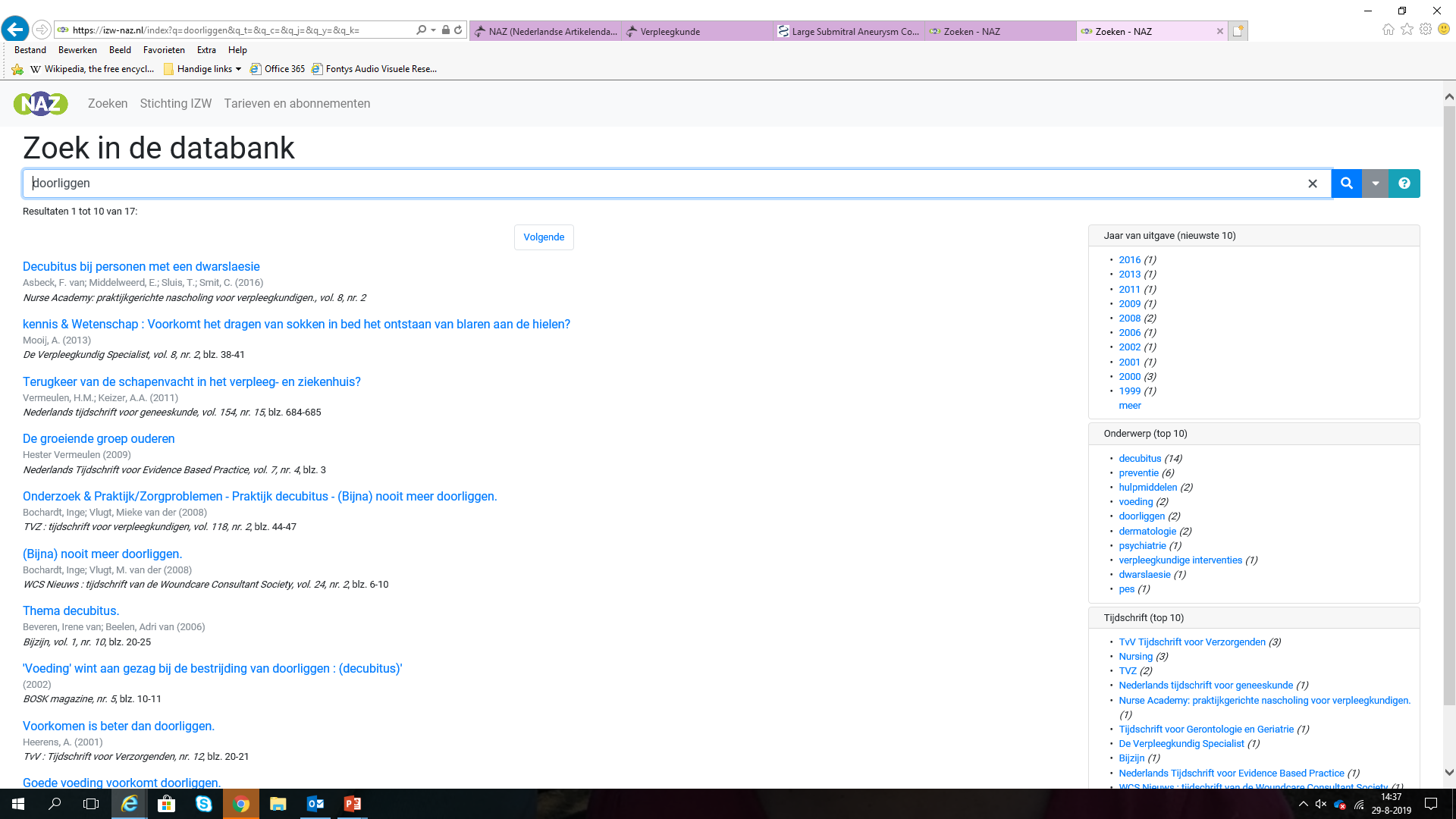 NAZ
Nederlandse Artikelendatabank voor de Zorg
Nederlandstalig
Ca. 100 tijdschriften
Tijdschriften / journals
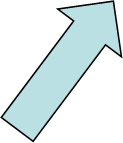 E-content
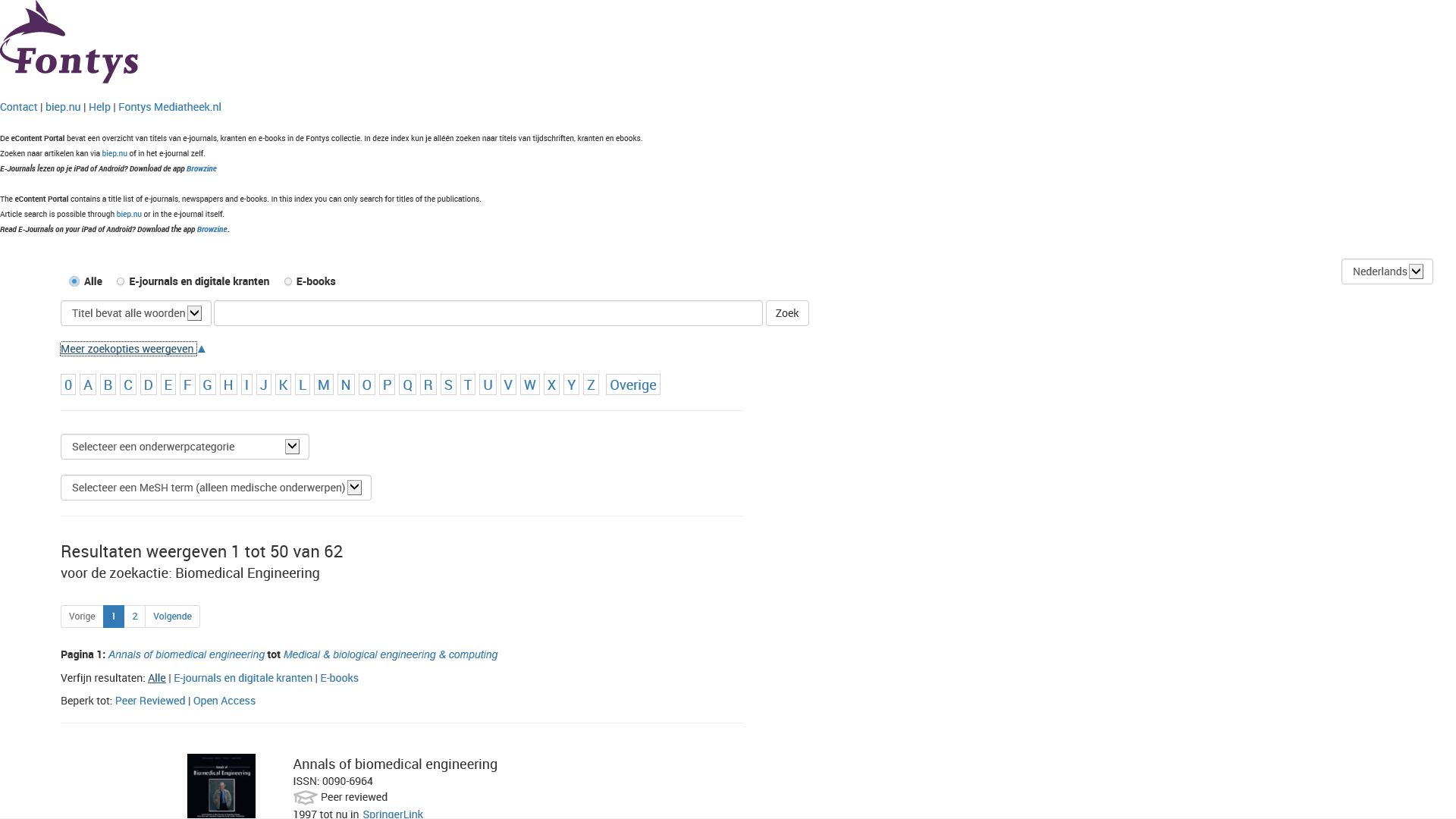 E-content
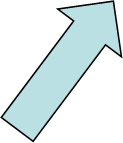 Wat heb ik gevonden?
Is het actueel?
Samenvatting /fulltext?
Komt het uit een wetenschappelijk tijdschrift of uit een vakblad? 
Is de auteur wetenschapper / vakman / ervaringsdeskundige?

Enzovoort.
26
[Speaker Notes: De derde stap:
Hier gaat het om het beoordelen van je gevonden bronnen. Je gaat kritisch kijken naar wat je hebt gevonden.
Een website die je hebt gevonden licht je eruit en daar ga je een aantal vragen over beantwoorden]
Wat heb ik gevonden?
http://toolbox.fontysdienstoeno.nl/alles/criteria-ter-beoordeling-van-bronnen/
27
Literatuurhelpdesk
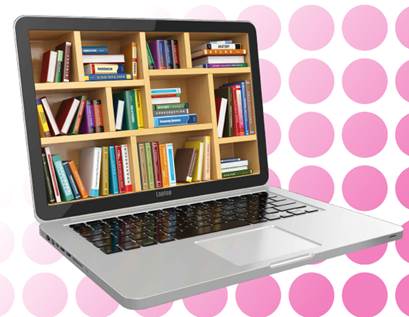 Jullie zoeken
		Wij ondersteunen



literatuurhelpdeskmoller@fontys.nl
28
Bronvermelding in APA stijlDe basis
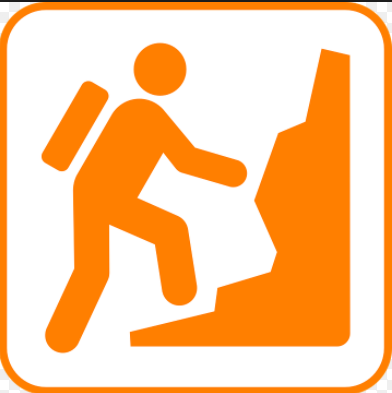 Waar vind je Informatie over APA?
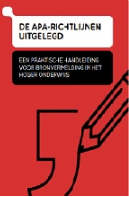 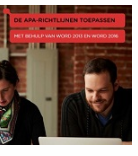 De APA richtlijnen uitgelegd
(Uitgave Surf)

Handleiding APA en Word
https://fontys.nl/Moller/Onze-diensten/Literatuurhelpdesk/Bronvermelding.htm
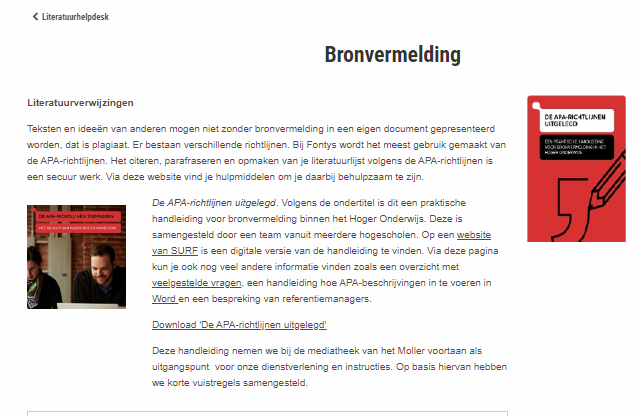 Waarom APA?
teksten en ideeën van anderen mogen niet zonder bronvermelding in een eigen document gepresenteerd worden  (plagiaat)

de controleerbaarheid: je geeft de mogelijkheid tot verificatie

de bescheidenheid: je geeft de ander de eer die hem of haar toekomt

snel zien op welke bronnen een onderzoek op is gebaseerd
32
[Speaker Notes: Welke delen van jouw product zijn overgenomen van een ander? Plagiaat
  

Welke bronnen zijn gebruikt?  


Zijn er gevarieerde bronnen gebruikt?


Ontbreken er belangrijke bronnen?


Zijn de  bronnen correct vermeld?]
Bronvermelding in 3 stappen
Bepaal het soort bron
Verwerk je bronvermelding in de tekst
Verwerk je bronvermelding in de literatuurlijst
33
[Speaker Notes: Ga altijd  volgens deze stappen te werk]
1.Bepaal soort bron
APA heeft verschillende richtlijnen voor verschillende soorten bronnen zoals:
boeken
artikelen
websites
tabellen
grafieken
interviews
afbeeldingen
…
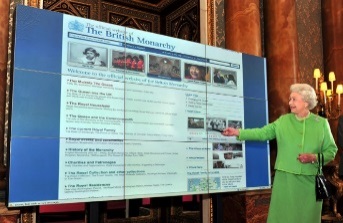 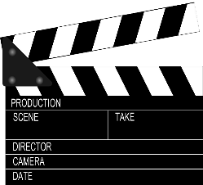 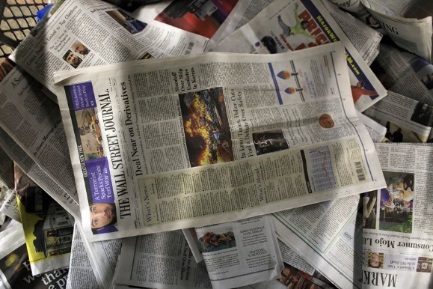 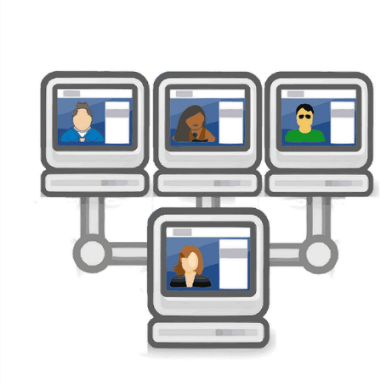 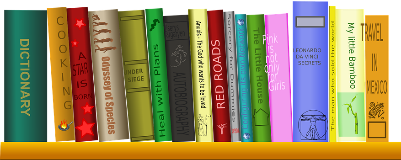 34
[Speaker Notes: Apa heeft verschillende richtlijnen voor verschillende bronnen, dus het maakt uit of je een youtube filmpje als bron gebruikt of een online artikel uit een databank of een bericht van de site van de NOS.]
Tekst citeren (een stukje van de tekst letterlijk overnemen)
“De eerste stap die je neemt, is in feite een probleemanalyse” (Migchelbrink, 2006, p. 68)

Migchelbrink (2006) zegt: “De eerste stap die je neemt, is in feite een probleem- en situatieanalyse” (p. 68)
35
[Speaker Notes: Hier twee voorbeelden hoe je parafraseren en citeren kunt weergeven. 
Kijk in het document met de OSO Apa richtlijnen voor nog meer voorbeelden.]
Parafraseren  (in eigen woorden weergeven)
Nooit tussen ‘aanhalingstekens’
 Tussen haakjes (Achternaam auteur(s), jaartal, p. X)
 Paginanummer is niet verplicht 
 


Voorbeelden:

Voor het onderzoek wordt aangeraden eerst het probleem of de situatie te analyseren (Migchelbrink, 2006, p.68)
In praktijkgericht onderzoek voor zorg en welzijn wordt voor het onderzoek aangeraden om eerst het probleem te analyseren (Migchelbrink, 2006) en daarna…
36
3. Literatuurlijst
Kenmerken literatuurlijst

Alle bronnen die je in je rapport hebt gebruikt

Aan het einde van je rapport

Op alfabetische volgorde van auteur

Gebruik geen 	   – 
		  
		  ■
                        voor de auteur

Tweede en volgende regel inspringen
37
[Speaker Notes: In Word: inspringen: selecteer alles vanaf de tweede regel -> Ctrl T. Soms nog wat bijwerken met Delete]
3. Literatuurlijst
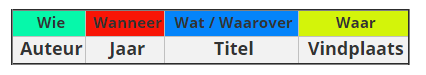 Een volledige omschrijving bevat 4 elementen:

Auteur
Publicatiedatum
Titel
Publicatie-informatie/ locatie op internet
Voorbeeld boeken    p.26
Auteur, A. (jaar van uitgave). Titel van het boek. Plaats: Uitgeverij.
Twee auteurs met tussenvoegsel
Van Dam, N. H. M., & Marcus, J. A. (2015). Een praktijkgerichte benadering van organisatie en management (8ste druk). Groningen: Noordhoff.
[Speaker Notes: Voorbeelden HAN]
Voorbeelden artikelen  p. 31
Auteur, A. (jaar van publicatie). Titel van het artikel. 
    Titel van het tijdschrift, jaargang(nummer), xx-xx.
Fysiek tijdschriftartikel
Andreff, W., & Staudohar, P. (2000). The evolving European model 
    of professional sports finance. Journal of Sports Economics, 
    1(3), 257-276.


Andreff, W., & Staudohar, P. (2000). The evolving European model
    of professional sports finance. Journal of Sports Economics, 1, 
    257-276. Geraadpleegd op 28 november 2016, van 
    http://www.jse.com/articles/v4i1/4111.pdf

 
Andreff, W., & Staudohar, P. (2000). The evolving European model
    of professional sports finance. Journal of Sports Economics, 
    1(3), 257-276. doi:10.1177/152700250000100304
Online tijdschriftartikel
Tijdschriftartikel met doi nr
[Speaker Notes: Voorbeeld 1: Artikel in papieren tijdschrift

Voorbeeld 2: Artikel met DOI
DOI: Digital Object Identifier

Voorbeeld 3: Online artikel zonder DOI
Bij online tijdschriftartikelen wordt de link en datum van downloaden toegevoegd en is vermelding van het nummer niet nodig.
http://specials.han.nl/sites/studiecentra/auteursrechten/bronnen-vermelden/apa-normen/#comp00004b902de60000000b25453d]
Voorbeelden websites p.34
Auteur, A. (jaar, dag maand). Titel van de website. 
    Geraadpleegd op dag maand jaar, van http://url
Organisatie als auteur; zonder datum
Centrum voor Ethiek en Gezondheid. (z.d.). Dilemma’s in de jeugdzorg. 
    Geraadpleegd op 9 januari 2017, van http://www.ceg.nl/werk/bekijk/ 
    dilemmas-in-de-jeugdzorg

Zonder auteur
Leerlingen van basisschool De Akker. (2016, 20 maart).   
    Geraadpleegd op 28 oktober 2016, van http://10.000scholen.nl/   
    5676/basisscholen-nijmegen/basisschool-de-akker/leerlingen
[Speaker Notes: Dag maand jaar . Maand niet weergeven als 10, maar oktober noemen.
In de tekst: (Centrum voor Ethiek en Gezondheid, z.d.) en (“Leerlingen van basischool De Akker”, 2016).
Als vraag op slide 12.]
Hoe zit dat met meerdere auteurs?   P.59
42
Bron waarin een andere bron wordt genoemd. p. 60
Tekst
“…op ons eigen handelen en ideeën uit te wisselen” (Dow, 2000, geciteerd in Van der Donk & Van Lanen, 2015, p. 21)

“…op ons eigen handelen en ideeën uit te wisselen” (Van der Donk & Van Lanen, 2015, p. 21)

Bronnenlijst
Van der Donk, C., & Van Lanen, B. (2015). Praktijkonderzoek in 
    zorg en welzijn (2e herziene druk). Bussum: Coutinho.
Internetbronnen (websites, weblogs, sociale media, databanken, elektronische leeromgevingen)  p.34 …
Auteur, A. (jaar van uitgave). Titel van het document. Geraadpleegd op dag maand jaar van http://url
Let op:
Als je naam van de auteur onbekend is gebruik je de naam van de organisatie

Als zowel auteur als organisatie onbekend is gebruik je de titel van de webpagina. (parafrase:  eerste woorden van de titel)

Als de datum onbekend is gebruik je z.d. 

Vermeld tussen [ ] als dat nodig is achter de titel de  soort bron bv. [film]
44
Persoonlijke communicatie
In een literatuurlijst staan alleen verwijzingen die door de lezer kunnen worden geraadpleegd, daarom worden interviews, e-mails, persoonlijke gesprekken, lessen, workshops, etc. niet genoemd. Er kan wel naar verwezen worden in de tekst.


Voorbeeld:
…maar dit is niet het geval (J. Jansen, persoonlijke communicatie, 30 november 2009) en zal…
45
Literatuurhelpdesk
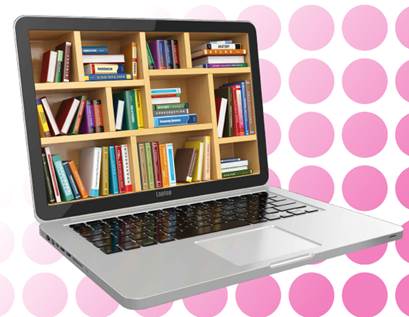 Jullie zoeken
		Wij ondersteunen



literatuurhelpdeskmoller@fontys.nl
46
Endnote
Wil je gebruik maken van Endnote voor het managen van je referenties? Dit kan op je eigen laptop.
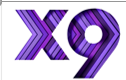 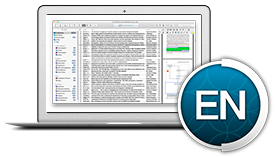 Referentietool: EndnoteWat is het en wat zijn de voordelen?
Je eigen bibliotheek met al je bronnen/referenties overzichtelijk bij elkaar.

De bronnen/referenties worden opgeslagen en kunnen zonder handmatige invoer worden geïmporteerd.

Bijlagen, bijv. het pdf-bestand van een artikel, kunnen worden toegevoegd aan de referenties.

Referenties kunnen worden gedeeld met anderen.

Referenties worden automatisch in een artikel of rapport toegevoegd in APA-stijl.
Hoe kom ik aan Endnote?Voor Endnote heeft Fontys een licentie afgesloten.
Te downloaden en installeren  via:
https://connect.fontys.nl/diensten/IT/Endnote/Paginas/Endnote.aspx
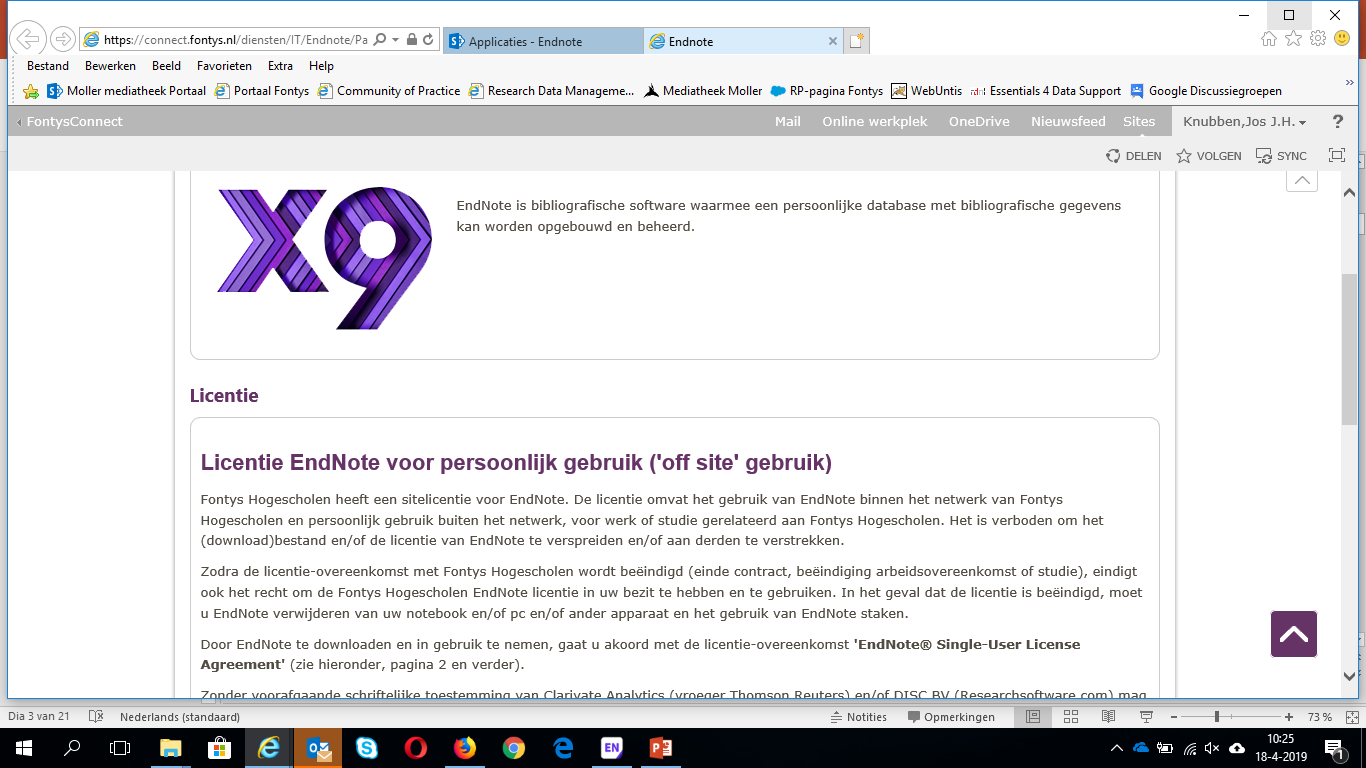 Endnote en APA
Voor Endnote bestaat er een style conform “de APA-Richtlijnen uitgelegd”.  Deze style kun je gebruiken en importeren in Endnote. 
De style staat als download in de styledownload op de site van Clarivate
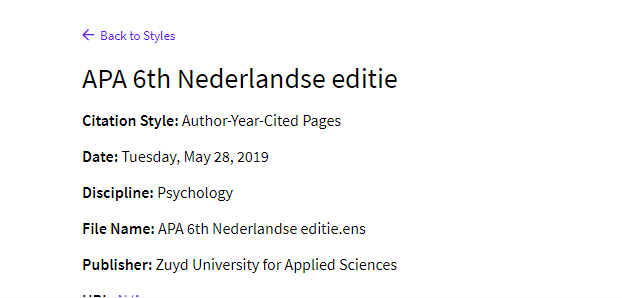 Hulp nodig bij het installeren:
literatuurhelpdeskmoller@fontys.nl
Handleidingen Endnote
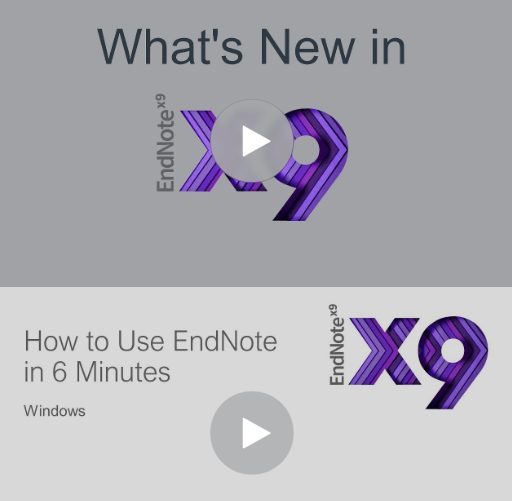 Handleidingen  EndNote X9
Literatuurhelpdesk
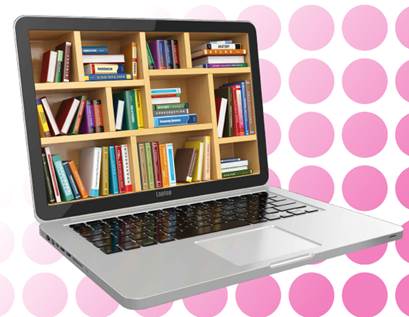 Jullie zoeken
		Wij ondersteunen



literatuurhelpdeskmoller@fontys.nl
52